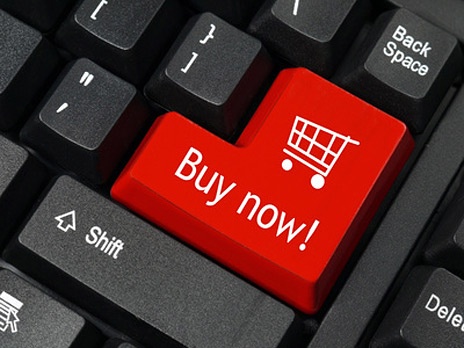 Мобильная лояльность: Самые лучшие кейсы по мобильному вовлечению и вторичным продажам пользователям
Шивалин, UMSolution 2015
Суть мобильного вовлечения
• 6,8млрд. людей на планете в настоящее время имеют более 4млрд. собственных мобильных телефонов. (Но только 3,5 млн используют зубную щетку!) Источник: 60SecondMarketer.com 

• 91% взрослых людей держат свой смартфон на расстоянии вытянутой руки круглосуточно. 
• 95 % владельцев смартфонов используют их для получения локальной информации - поиск необходимых продуктов, магазинов, ресторанов, банкоматов, различных услуг по месту дислокации. 
• После этого, находя их, 61 % обычно делают звонок. И более 59% наносят визит и покупают продукт/услугу. Источник: compuware.com
Суть мобильного вовлечения
Чем проще сервис, тем больше у него поклонников

Покупки "здесь и сейчас“

ГЕО - РФ, Беларусь, Молдова, Германия, Нигерия








6 NDA договоров
Суть мобильного вовлечения
На мобильных платформах просто учитывать и реализовывать региональные особенности маркетинга
Про мобильные программы лояльности
Маркетинг в социальных медиа с помощью МПЛ
Кейс: Одежда. Приложение. Связь с соц сецсетями.
Фоточекин в инстаграм. Далее по хештегу подтягивание материалов на сайт в карточки товара.Результаты:
- 10% скидки
- Увеличение продаж 
- 5000 новых установок приложения
- 5000 новых контактов для рассылок
- Около 12000 фото в одежде компании (контент на сайт) 
- На 8% рост органического трафика за счет фото через 2 месяца
Про мобильные программы лояльности
Игровые сервисы на службе маркетинга в МПЛ
Кейс: простые игры => высокое вовлечение 
Вы идете по магазину, видите толпу
Много людей => интересно узнать зачем?
Крестики-нолики в приложении
Поиграй и получи скидку Результаты:- на 800% увеличение продаж в день акции по сравнению с предыдущими днями работы точки- надо заранее готовить продавцов к продажному аду - нужны четкие скрипты продаж и обучение персонала
Про мобильные программы лояльности
Мобильный доступ к продуктам и сервисам через МПЛ
Кейс: Гемблинг и ставки на спорт
Привязанная карта => мобильное приложение
Быстрый ввод\вывод денег
Результаты:- Более высокая вовлеченность и депозиты в экспериментальном регионе- Размер среднего депозита не изменился - Частота депозитов увеличилась в среднем на 25%- Всего 8% клиентов перестали регулярно пользоваться приложением за 6 мес, но их могли съесть =(
Про мобильные программы лояльности
Высокое значение геолокации в современном маркетинге
Кейс: Более активным шопоголикам бонусы
Сбор гео данных о посещении торговых центров и покупки
Сбор данных в фоновом режиме 
Дифференциация акций по моделям поведения- частоте посещения торговых точек- по размеру среднего чека - по времени с последней покупки- по времени последнего захода на сайт или в приложениеРезультат:Высокая удовлетворённость клиентов. Увеличение LTV. Не нужно давать всем максимальные скидки.
Про мобильные программы лояльности
Потребление «здесь и сейчас»
Кейс: Гемблинг и ставки на спорт
Push-уведомления про интересные игры.
Бонусы на депозиты сейчас.

Результат:- в среднем, на 20% больше ставок- но 30% меньше размер депозита - маркетинг «здесь и сейчас» через мобильное вовлечение практически равен нулю!- выше маржинальность за счет уменьшения расходов на маркетинг
• Управление траффиком (стимулирование визитов/покупок в конкретные дни, в привязке к конкретным событиям, стимулирование повторных покупок, стимулирование частоты покупок (в определенном объеме или с определенной периодичностью)
• Управление предпочтениями (стимулирование покупки конкретных услуг/продуктов, покупка «здесь и сейчас» 
• Повышение доходов с помощью увеличения уровня мобильных продаж; 
• Максимизация жизненной ценности клиента; 
• Организация системы управления взаимоотношения с клиентами; 

• Уменьшение ценовой чувствительности; 

• Создание барьеров выхода и снижение желания потребителей рассматривать предложения конкурентов; 

• Поощрение постоянных клиентов; 

• Увеличение доли «вторичных» клиентов в общем клиентском потоке;
Результаты после внедрения
Результаты после внедрения
• Повышение эффективности маркетинговых акций
• Экономия ресурсов при закупках до 25%
• Увеличение доли лояльных клиентов (членов бонусной программы) в общем потоке денежных средств 
• Увеличение конверсии до 25%
• Увеличение числа лояльных покупателей до 30%








6 NDA договоров
Про меня
Шивалин Сергей 
www.umsolution.ru https://www.facebook.com/dlinnoyx

Dlinnoyx@gmail.com